GIOCANDO CON LA PASTA DI SALE …
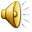 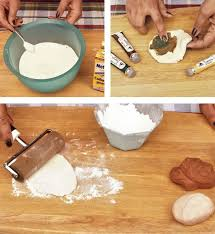 -QUESTO GIOCO PERMETTE DI: allenare la motricità fine del bambino. Sviluppare, migliorare la coordinazione mano-occhio, sviluppare la creatività.
INSEGNANTE:NAPOLITANO MARIA
SEZIONE:N
BAMBINI DI TRE ANNI
INGREDIENTI:due bicchieri di sale, due bicchieri di acqua tiepida e 4 di farina
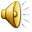 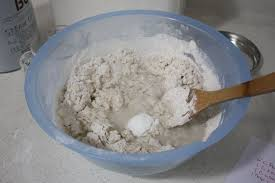 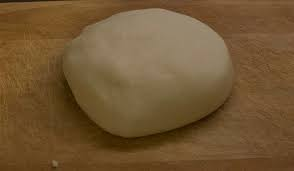 MANO DESTRA – MANO SINISTRA
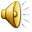 ACQUA
-CON LA PASTA DI SALE IL BAMBINO Può ALLUNGARE,APPIATTIRE, UNIRE E DIVIDERE.-SPERIMENTARE E SVILUPPARE IL SENSO DEL GUSTO E DELL’OLFATTO.
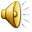 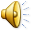 BIMBI ASPETTO LE VOSTRE FORMINE